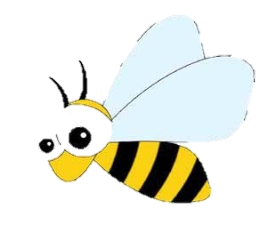 Игра - тренажёр
«Путешествие 
по странам мира»
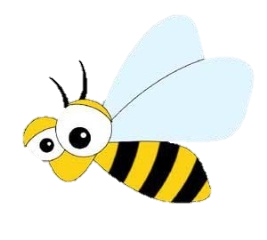 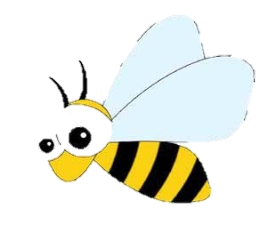 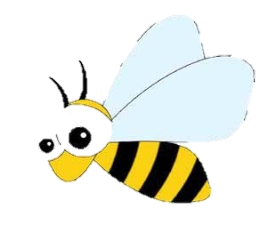 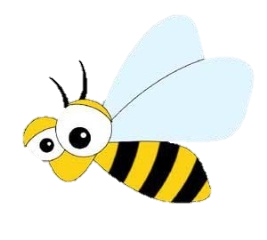 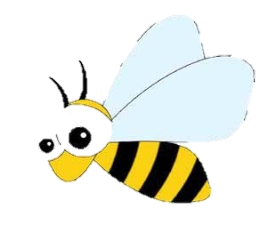 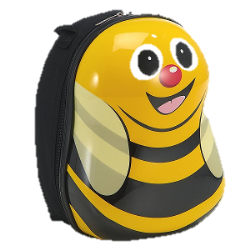 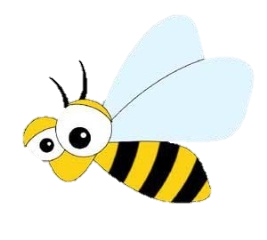 Всем! Всем! Всем!
Приглашаю вас в путешествие по странам мира. Если правильно разгадаете ребусы, узнаете в какой стране я живу.
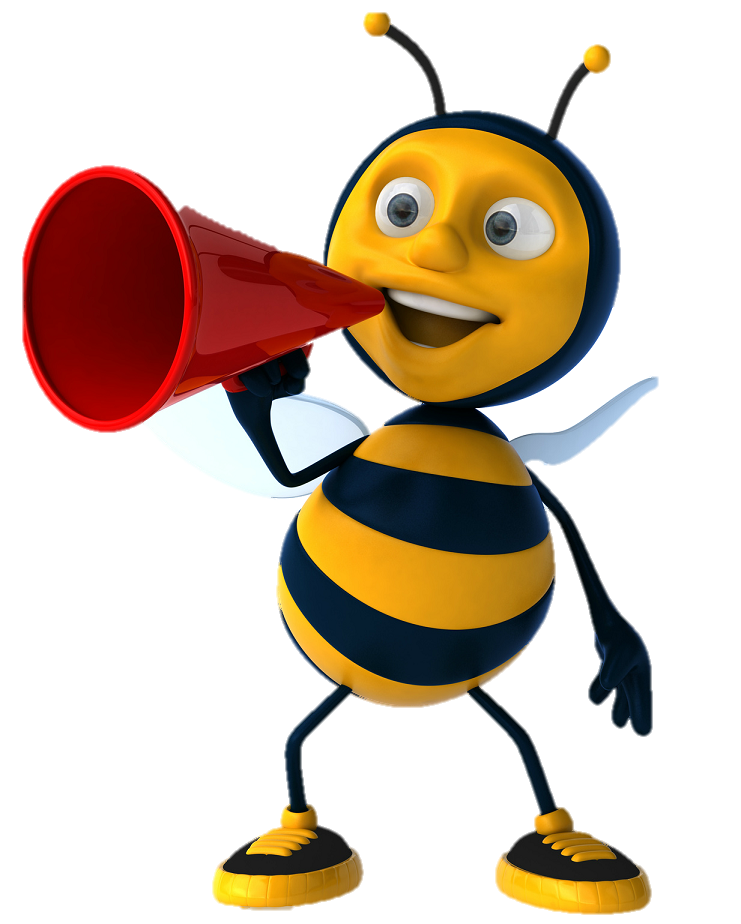 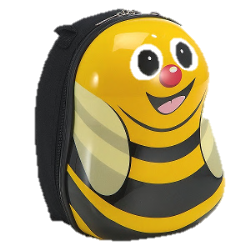 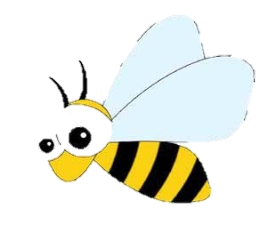 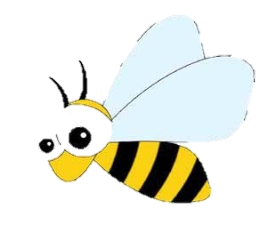 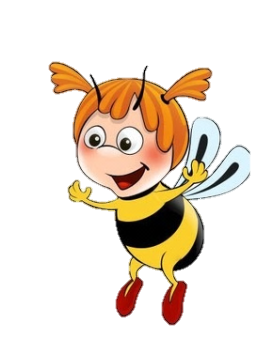 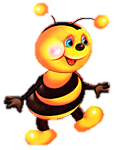 Австрия
Вен
грия
Ирак
Панама
Канада
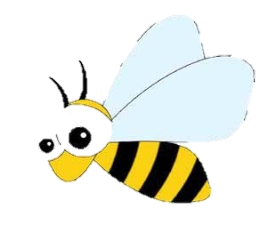 Ли
ван
Ко
рея
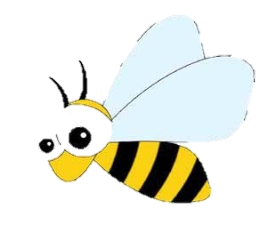 Япо
ния
Перу
Куба
Ки
тай
Польша
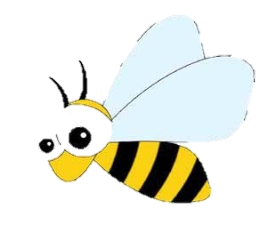 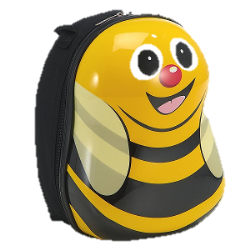 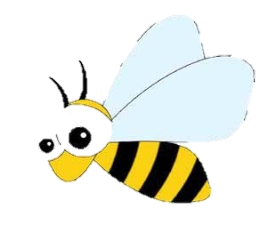 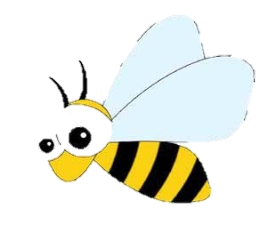 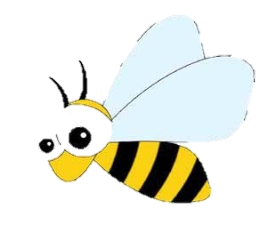 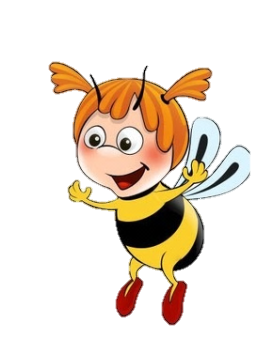 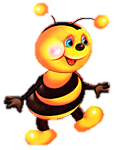 Австрия
Вен
грия
Ирак
Панама
Канада
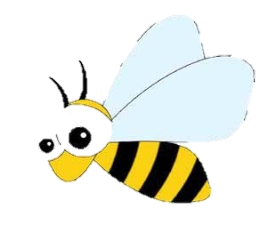 Ли
ван
Ко
рея
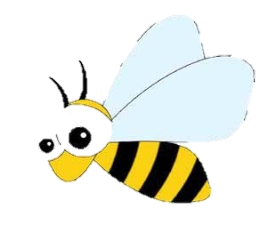 Перу
Япо
ния
Куба
Ки
тай
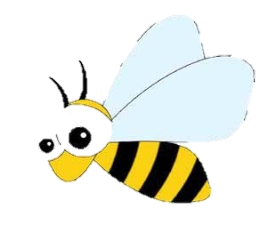 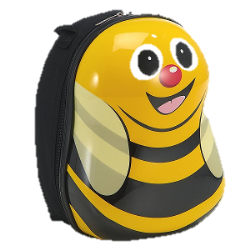 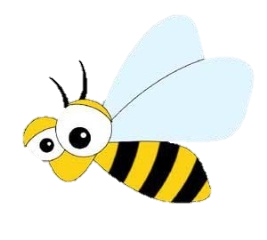 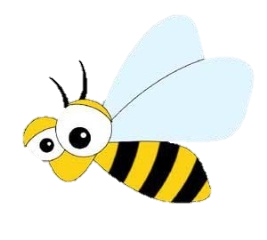 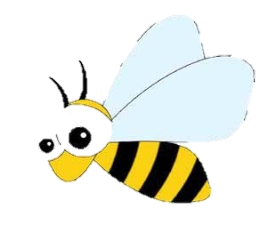 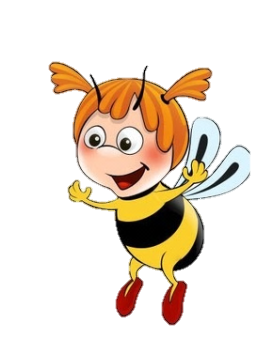 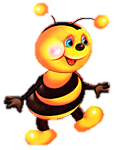 Австрия
Вен
грия
Ирак
Панама
Канада
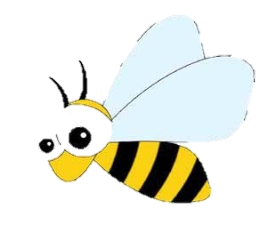 Ли
ван
Ко
рея
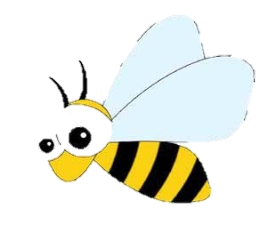 Перу
Куба
Ки
тай
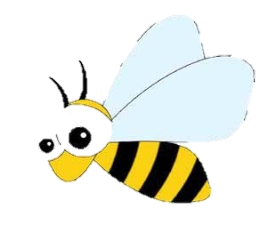 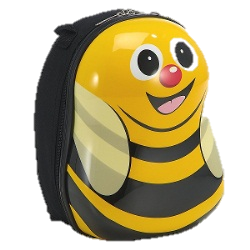 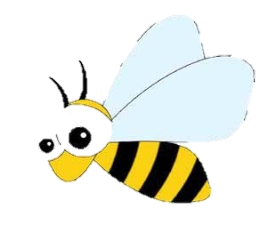 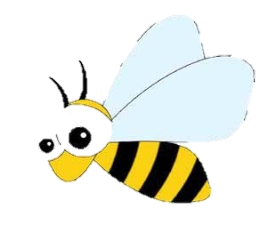 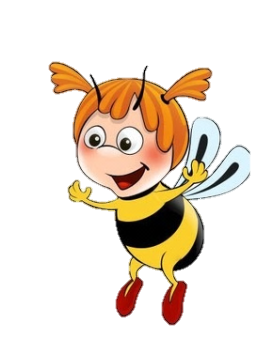 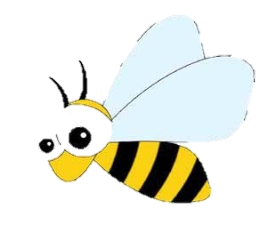 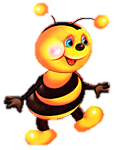 Австрия
Вен
грия
Ирак
Панама
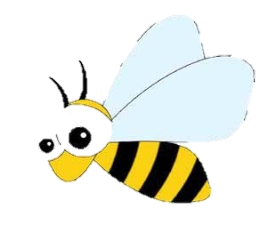 Ли
ван
Ко
рея
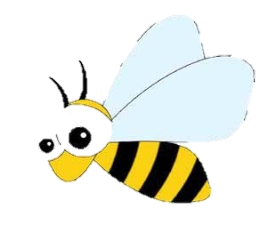 Перу
Куба
Ки
тай
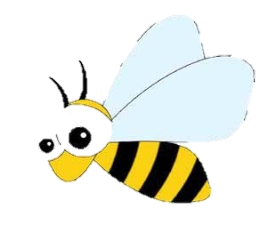 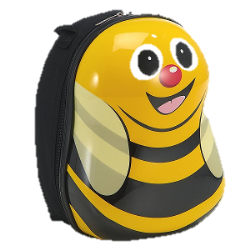 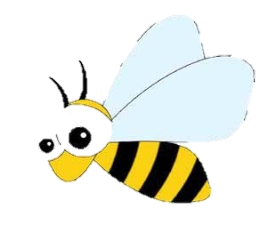 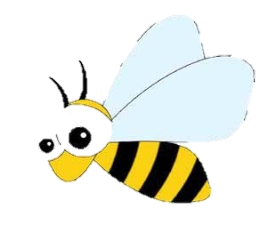 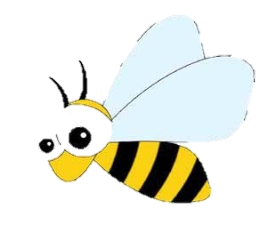 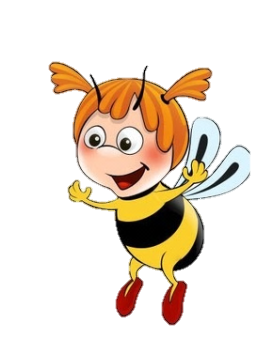 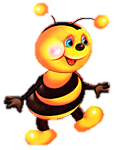 Вен
грия
Ирак
Панама
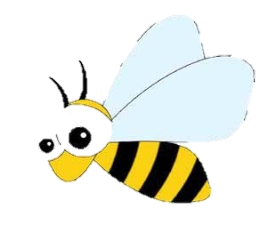 Ли
ван
Ко
рея
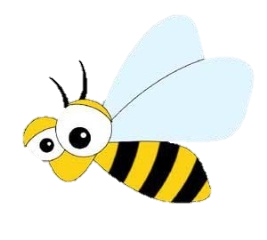 Перу
Куба
Ки
тай
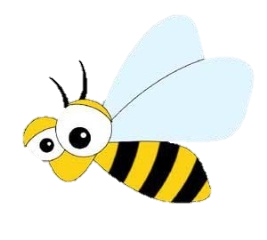 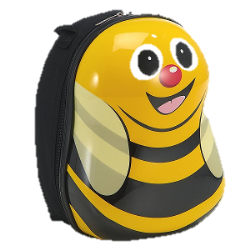 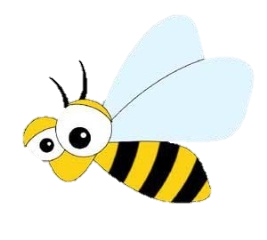 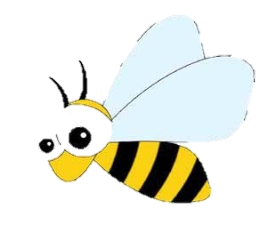 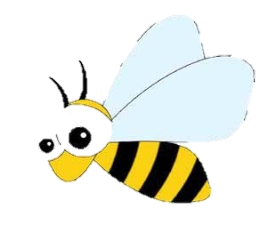 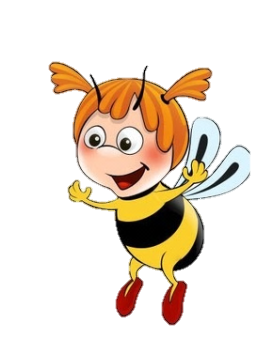 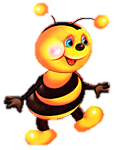 Вен
грия
Ирак
Панама
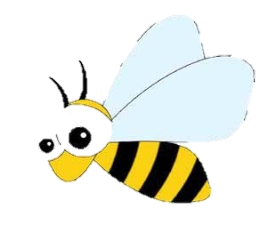 Ли
ван
Ко
рея
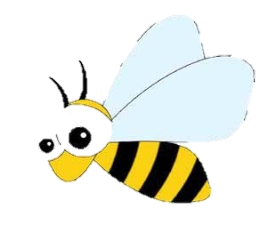 Перу
Ки
тай
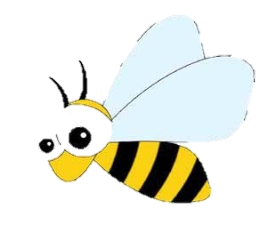 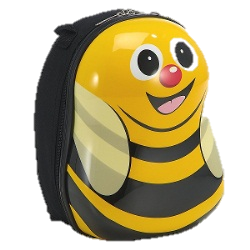 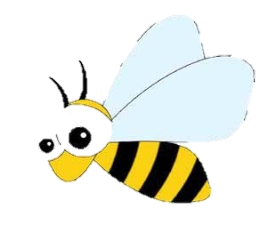 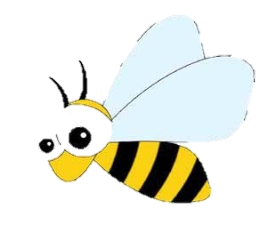 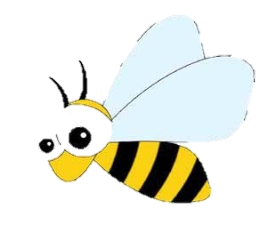 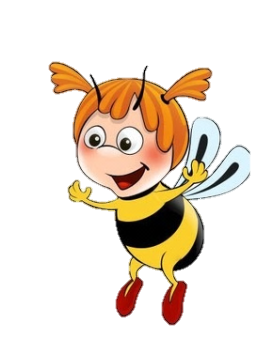 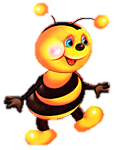 Ирак
Панама
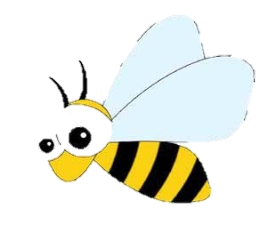 Ли
ван
Ко
рея
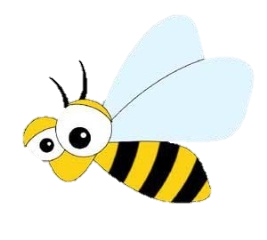 Перу
Ки
тай
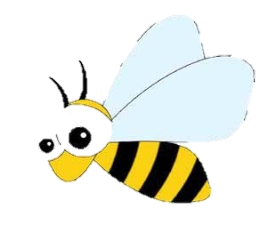 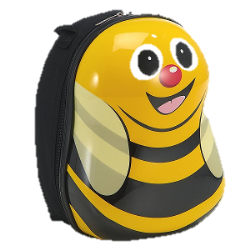 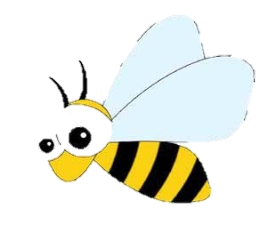 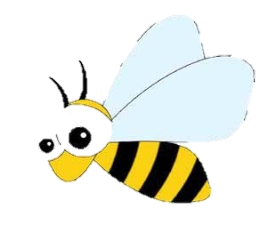 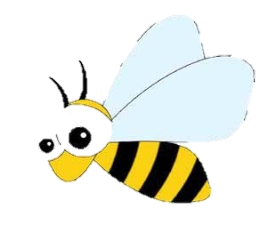 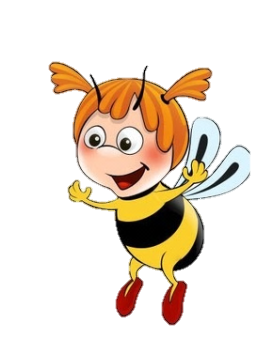 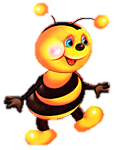 Ирак
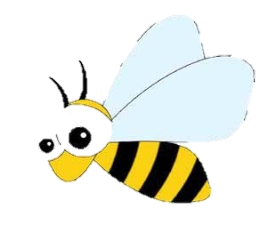 Ли
ван
Ко
рея
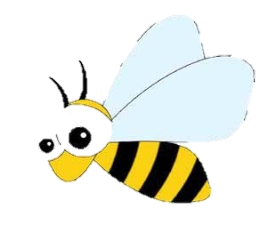 Перу
Ки
тай
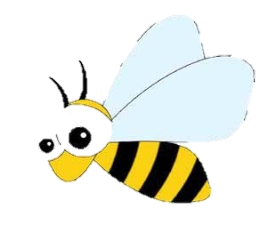 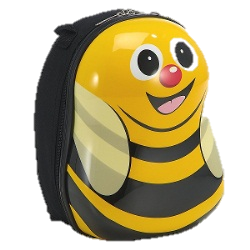 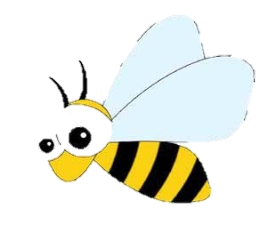 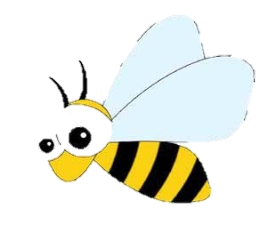 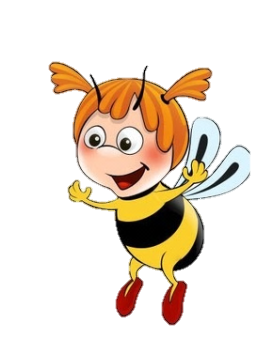 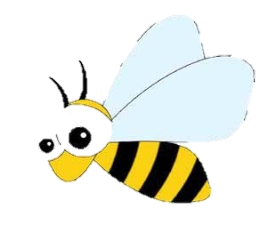 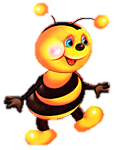 Ирак
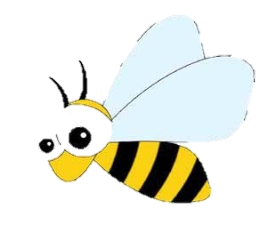 Ли
ван
Ко
рея
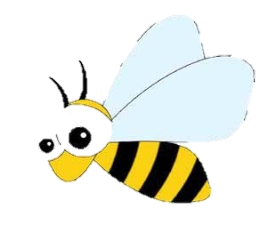 Перу
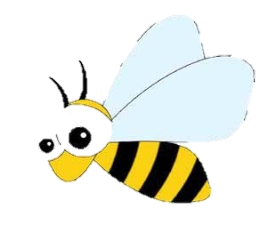 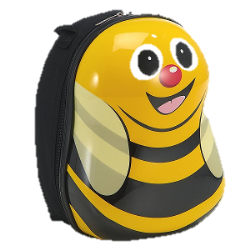 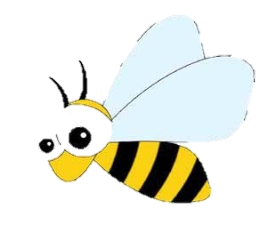 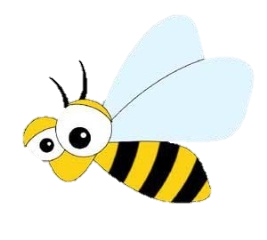 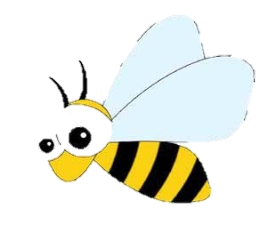 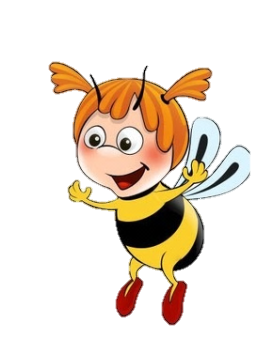 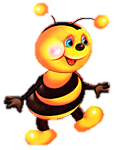 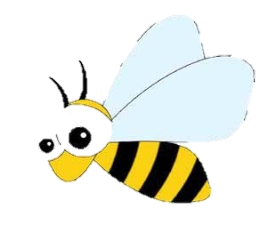 Ли
ван
Ко
рея
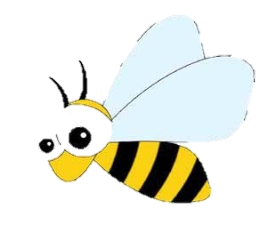 Перу
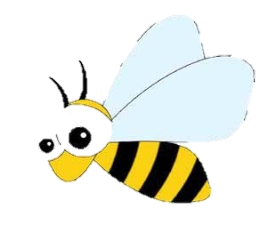 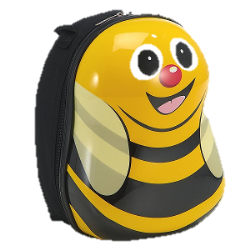 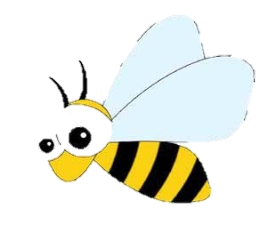 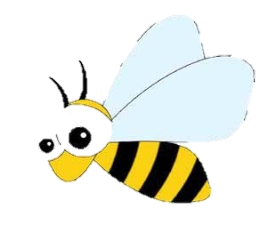 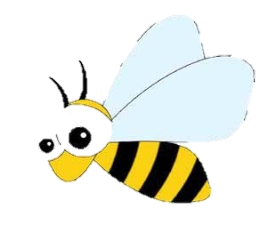 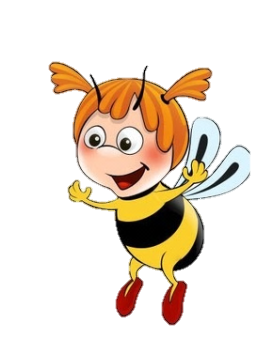 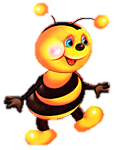 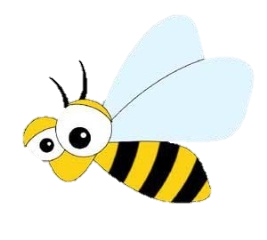 Ли
ван
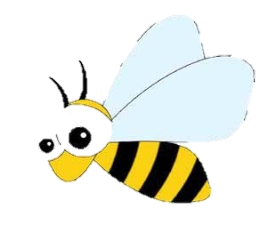 Перу
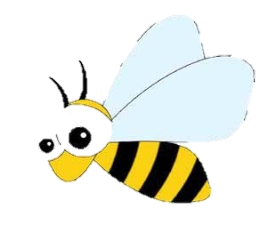 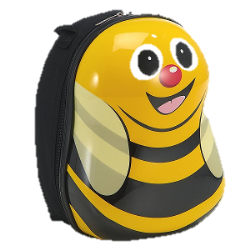 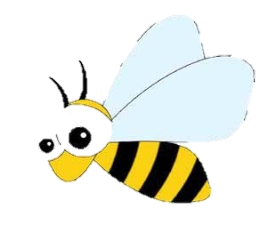 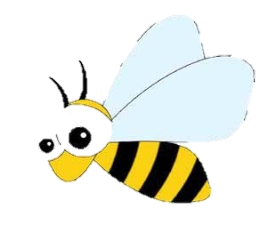 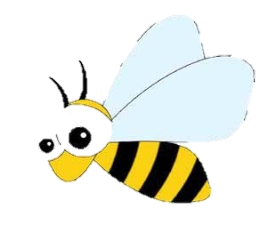 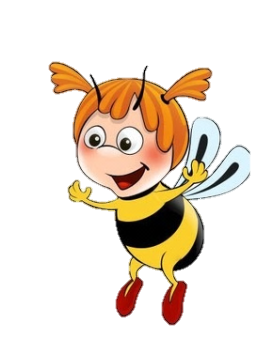 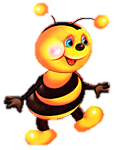 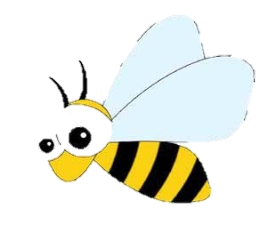 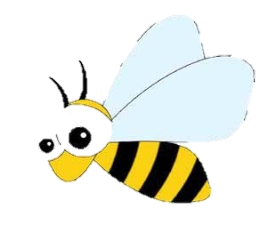 Перу
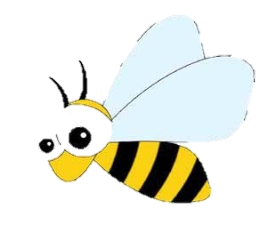 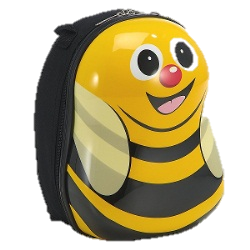 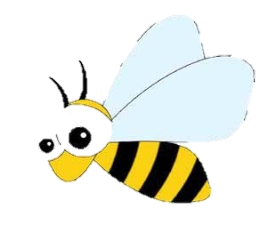 http://img01.taopic.com/141208/318755-14120PJ55249.jpg   фон
http://thumbs.dreamstime.com/t/пче-а-сота-31804280.jpg  фон в облачке
 http://lphoto3.ask.fm/621/964/293/-199996987-1t17oj9-927eora94t0he95/
original/14b4708b9ecc.jpg  пчелы
http://www.beesbuzz.com/file/pic/marketplace/2014/06/adaabb674fce4ce2
f6b4db5bd5731bab.jpg пчела с рупором
http://avatars.yandex.net/get-afisha-gallery/0cff96d579b6dbbdd8cec7ec38a96454/gallery-big пчелка 
http://pandia.ru/text/79/369/images/image012_1.jpg Польша
https://img-fotki.yandex.ru/get/4125/36014149.15e/0_7ab25_2df70e4b_S пчелка
http://www.thetinytourists.com/wp-content/uploads/2015/05/1200-sc13616-bp-22907_135_940.jpg чемодан пчелка
http://ja-rastu.ru/uploads/posts/2012-06/1340646534_japan.jpg  Япония
http://ja-rastu.ru/uploads/posts/2012-07/1341293099_kuba.jpg Куба
http://ja-rastu.ru/uploads/posts/2012-06/1340646172_kanada.jpg Канада
http://ja-rastu.ru/uploads/posts/2012-06/1340645237_avstria.jpg Австрия
http://player.myshared.ru/864567/data/images/img30.png Корея
http://ja-rastu.ru/uploads/posts/2012-06/1340645154_irak.jpg Ирак
http://24test.ru/wp-content/uploads/2013/02/wpid-ZuAepmEhGZM.jpg  Венгрия
http://ja-rastu.ru/uploads/posts/2012-07/1341293788_livan.jpg  Ливан
http://www.filipoc.ru/attaches/jokes/rebus/1000cd75851cee95f18012a59f2d84f3.jpg  Перу
http://www.funny-kids.net/uploads/posts/2013-04/1365416192_rebusyi.jpg   Китай
http://fs.nashaucheba.ru/tw_files2/urls_3/1489/d-1488927/7z-docs/1_html_4bed506f.jpg Панама
http://i.ytimg.com/vi/a4fVkjwdJSg/maxresdefault.jpg  Россия
http://nachalka26.ucoz.com/TM/1.png логитип МК
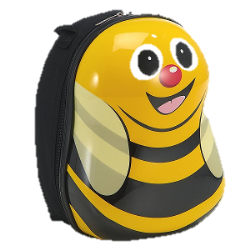 Источники